স্বাগতম
পরিচিতি
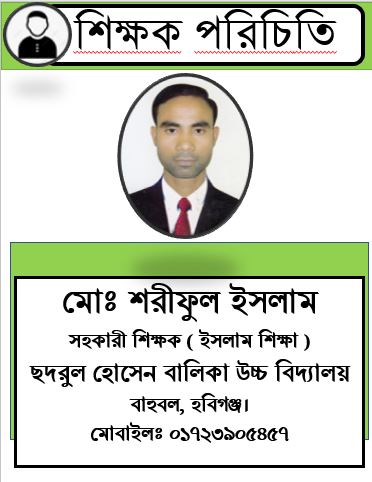 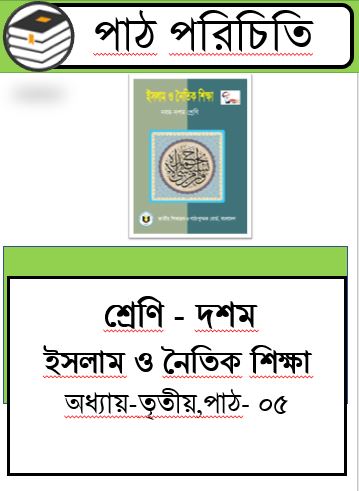 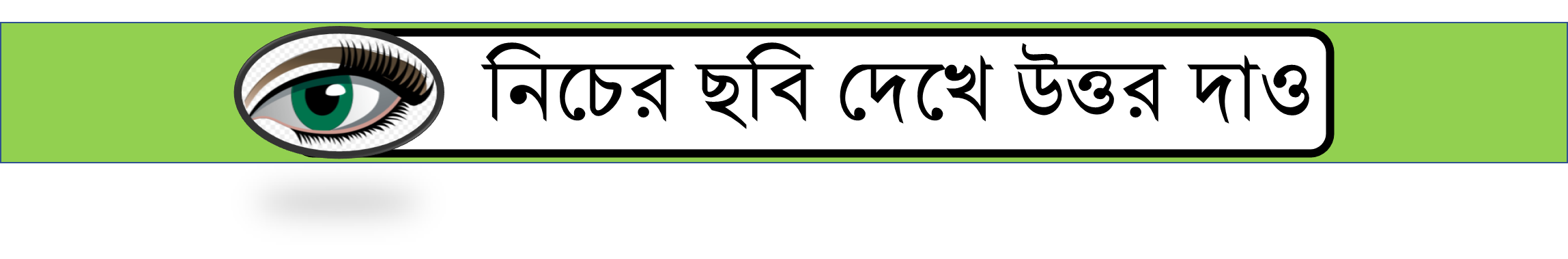 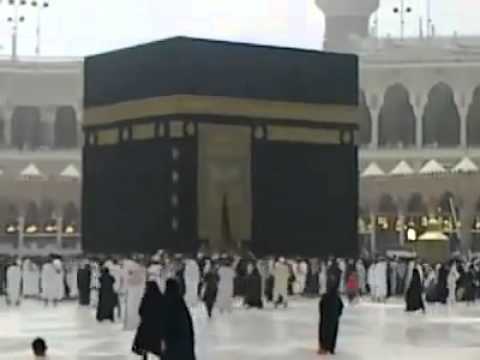 বাইতুল্লাহ ( আল্লাহুর ঘর) যা কাবা ঘর  নামে অধিক পরিচিত।
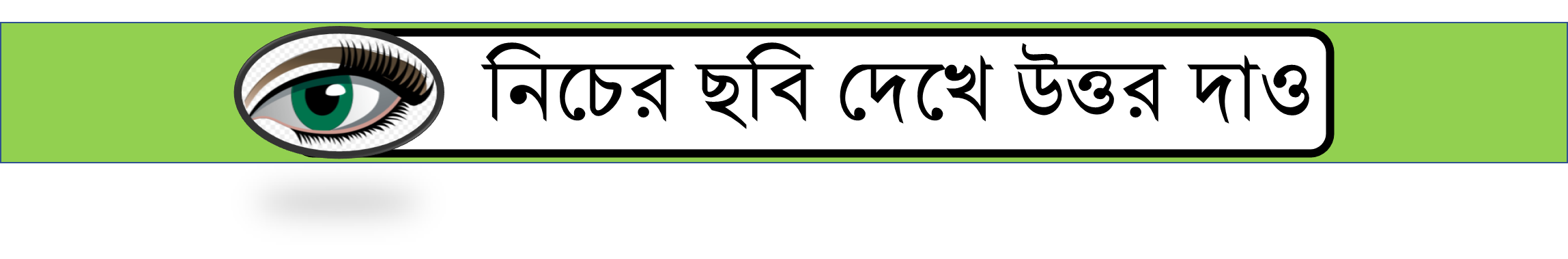 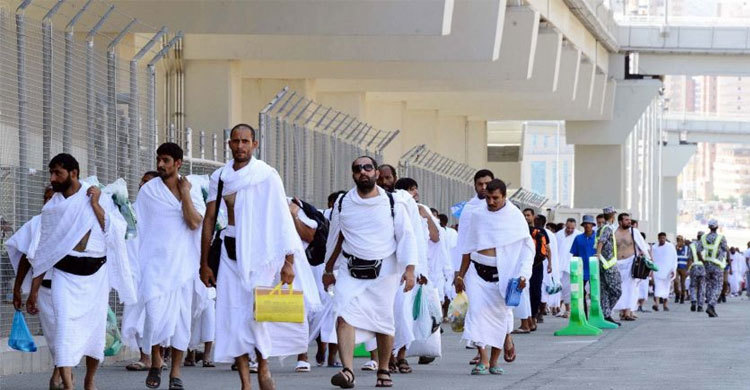 হাজীগন হজ্জের সময় এই ধরনের পোশক পরিধান করে।
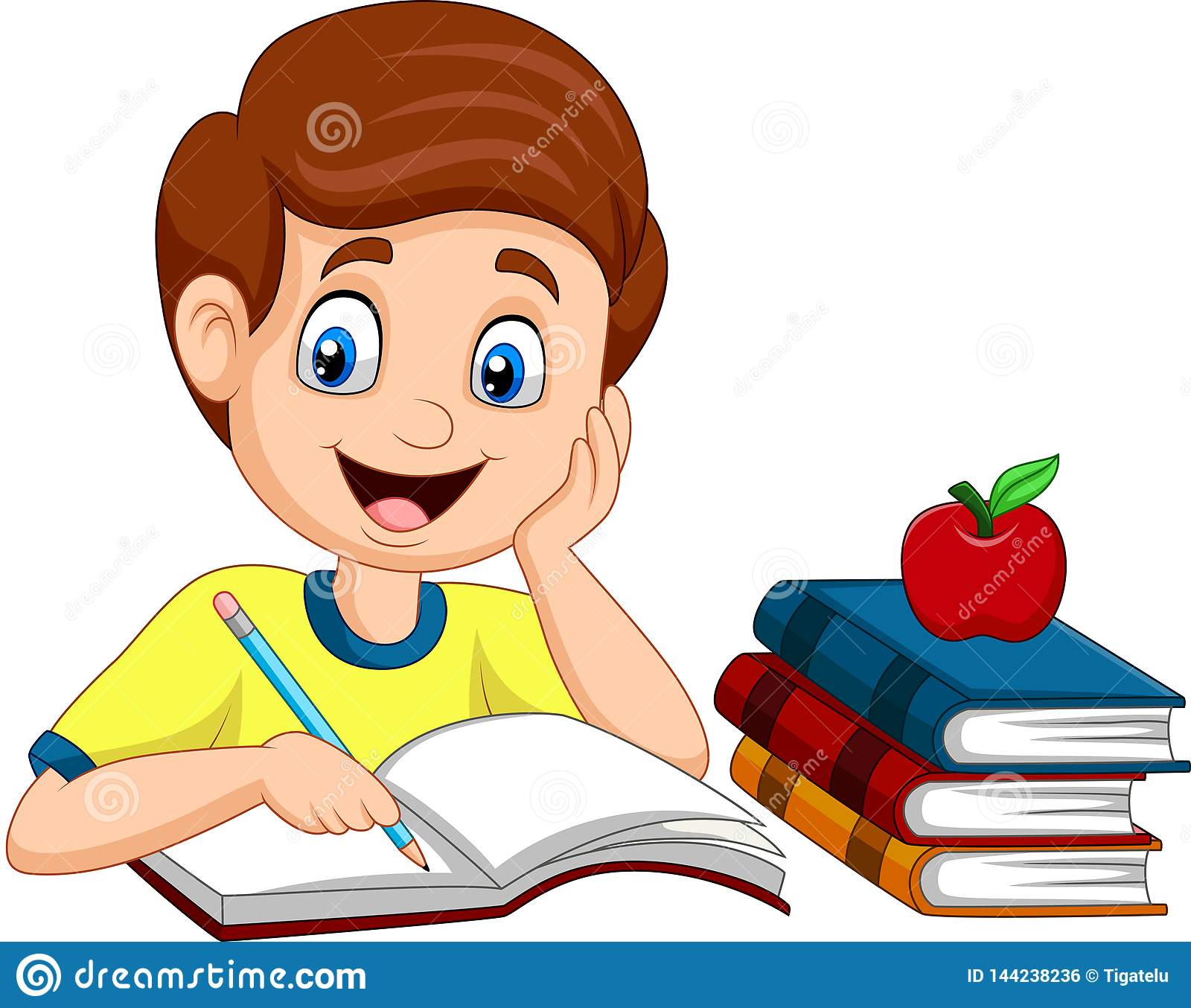 আজকের পাঠ
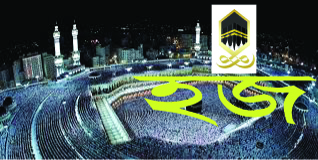 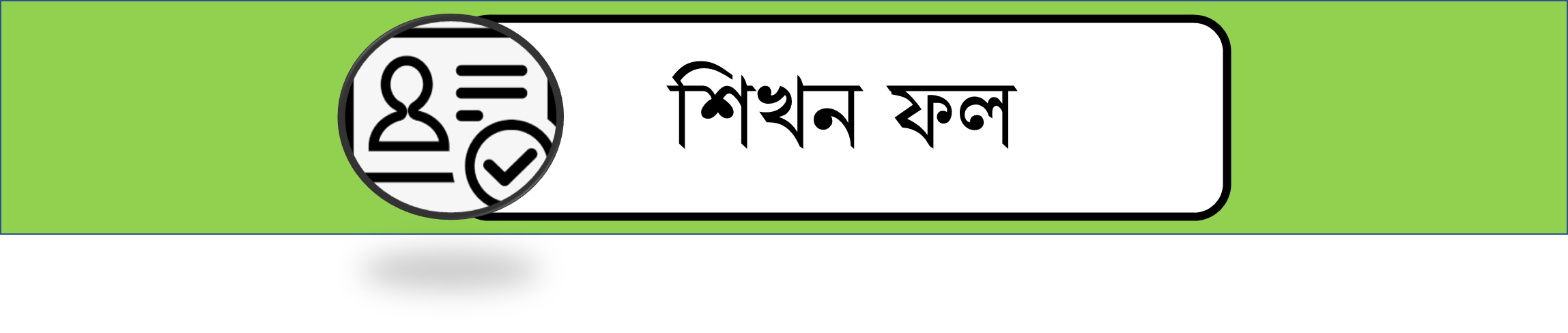 এই পাঠ শেষে শিক্ষার্থীরা যা শিখবে...
	০১। হজের পরিচয় বলতে পারবে।
	০২। হজের ওয়াজিব সমূহ ব্যাখ্যা করতে পারবে।
	০৩। হজের শিক্ষা ও তাৎপর্য বিশ্লেষণ করতে পারবে।
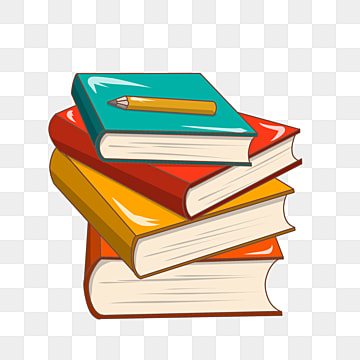 হজের পরিচয়
ভিত্তি
হজ্জ ইসলামের পঞ্চম ভিত্তি
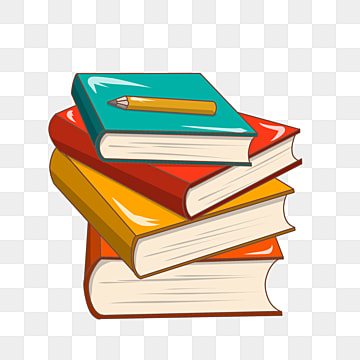 হজের পরিচয়
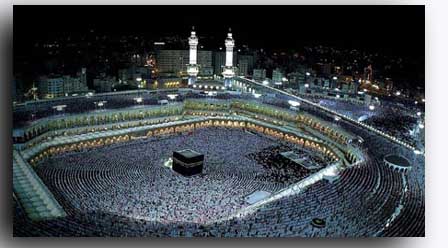 হজ্জের আভিধানিক অর্থ হলো – সংকল্প করা, ইচ্ছা করা
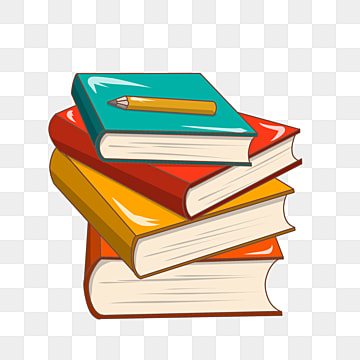 হজের পরিচয়
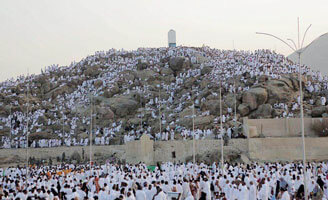 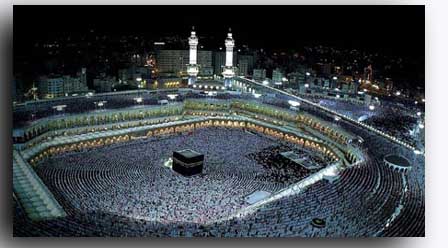 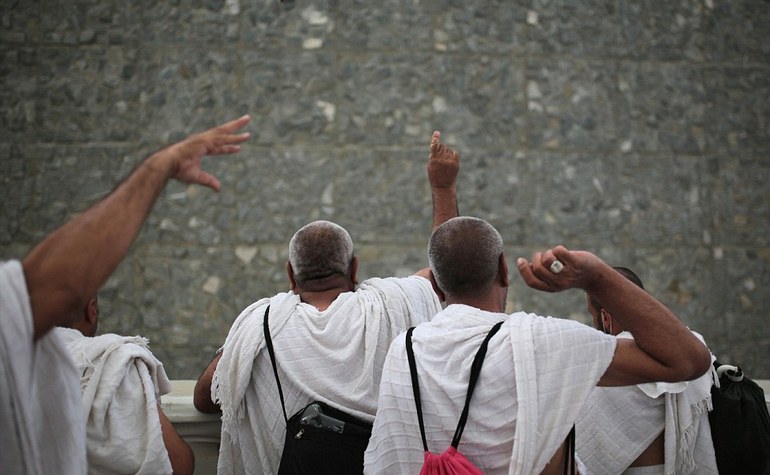 আল্লাহর সন্তুষ্টি লাভের উদ্দেশ্যে যিলহজ্জ মাসের নির্ধারিত দিনসমূহে নির্ধারিত পদ্ধতিতে বাইতুল্লাহ ( আল্লাহর ঘর ) ও সংশ্লিষ্ট স্থানসমূহ যিয়ারত করাকে হজ্জ বলে।
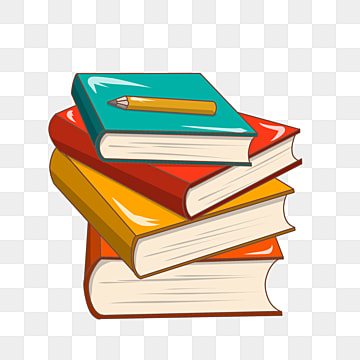 হজের পরিচয়
এ সম্পর্কে মহান আল্লাহ তায়ালা বলেনঃ
وَلِلّٰهِ عَلَى النَّاسِ حِجُّ الۡبَيۡتِ مَنِ اسۡتَطَاعَ اِلَيۡهِ سَبِيۡلً
“মানুষের মধ্যে যার আল্লাহর ঘর পর্যন্ত পৌঁছার সামর্থ্য আছে তার উপর আল্লাহের উদ্দেশ্যে ঐ ঘরের হজ্জ করা অবশ্য কর্তব্য।” (সূরা আল ইমরান, আয়াত – ৯৭)
একক কাজ
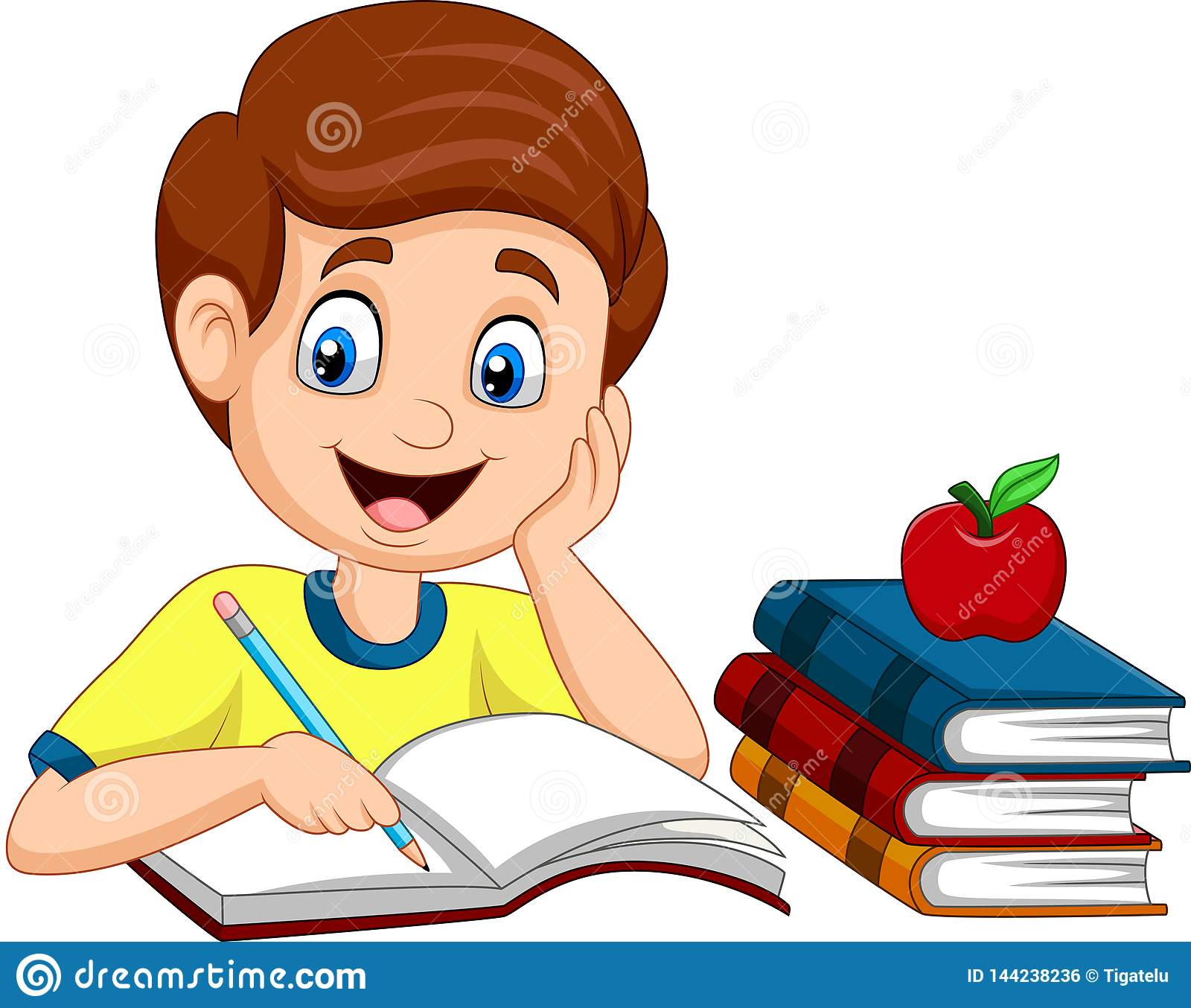 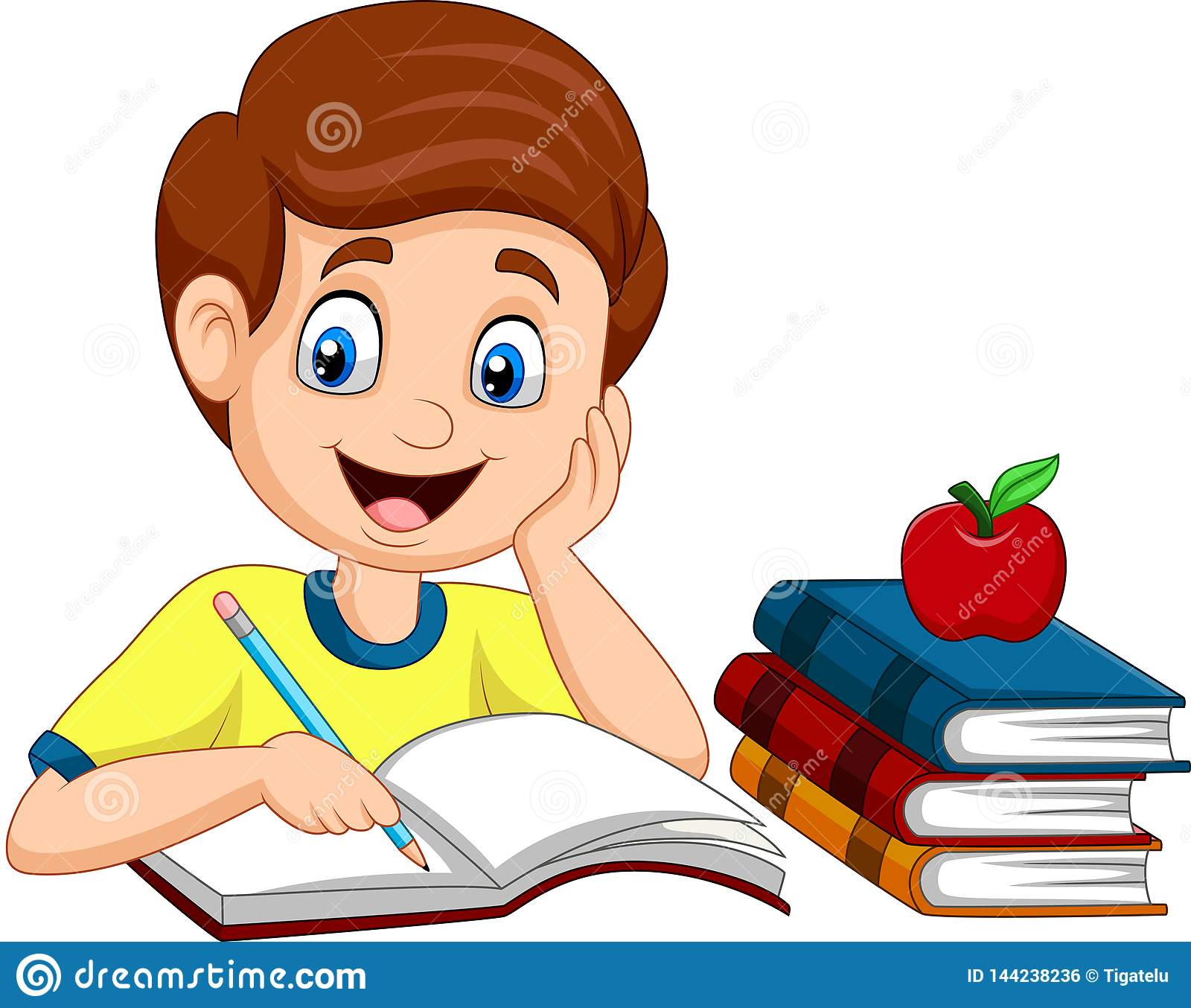 সময় 
৫ মিনিট
হজ্জ বলতে কী বুঝ?
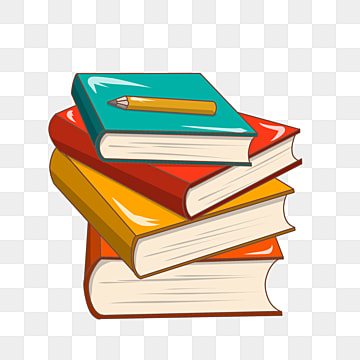 হজের ওয়াজিব সমূহ
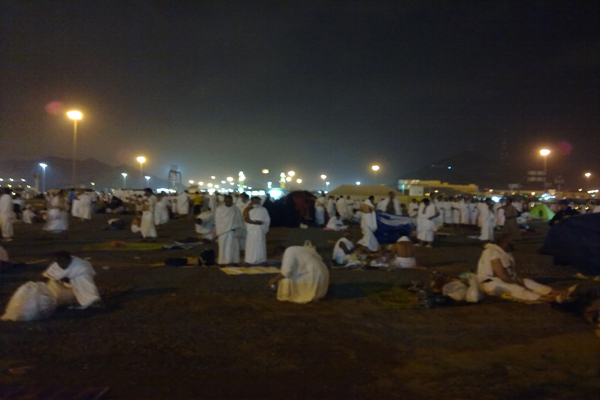 ৯ ই জিলহজ দিবাগত রাতে মুযদালিফা নামক স্থানে অবস্থান করা।
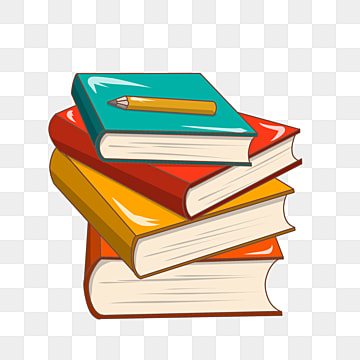 হজের ওয়াজিব সমূহ
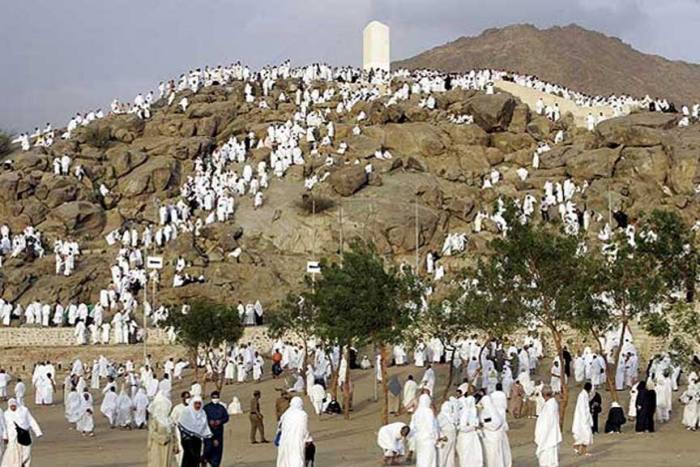 সাফা ও মারওয়া পাহাড়দ্বয়ের মাঝে সাঈ ( দৌড়ানো ) করা
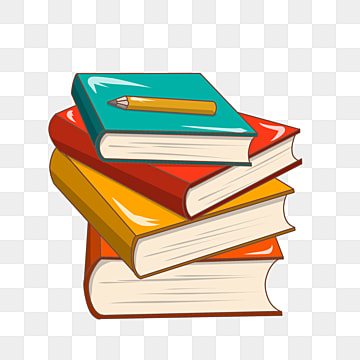 হজের ওয়াজিব সমূহ
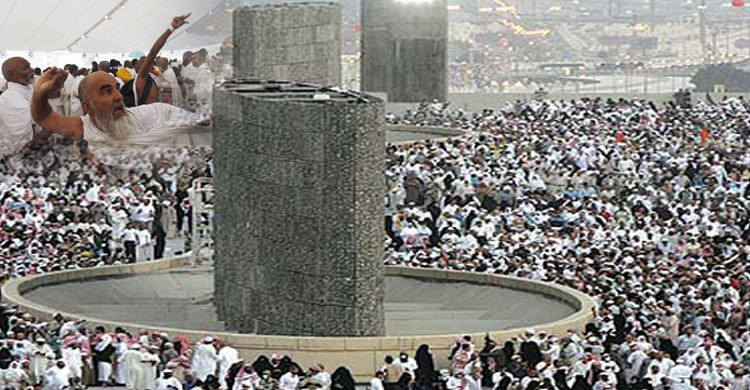 ১০,১১,১২ ই জিলহজ পর্যায়ক্রমে মিনার তিনটি নির্ধারিত স্থানে  শয়তানের উদেশ্যে ৭ টি করে কংকর ( পাথর কনা) নিক্ষেপ করা
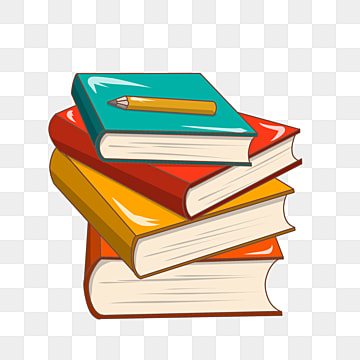 হজের ওয়াজিব সমূহ
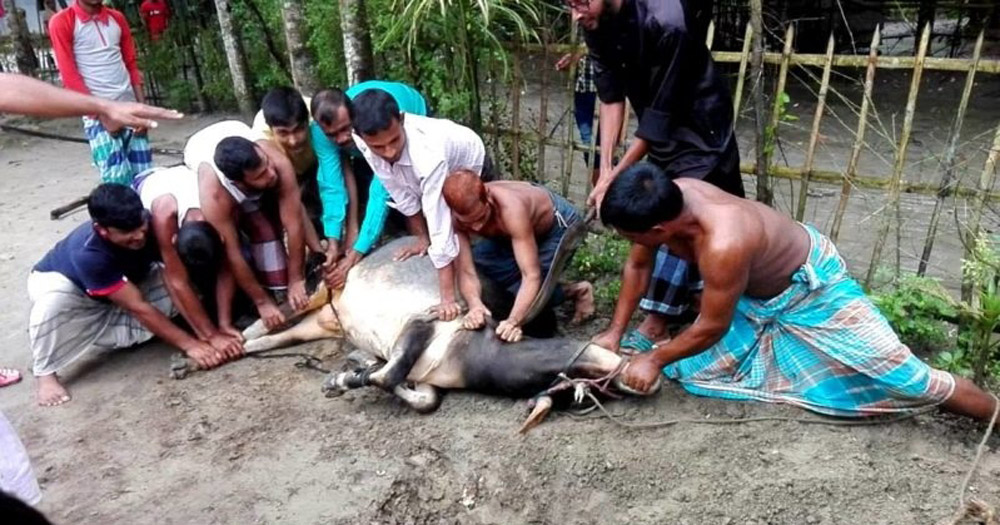 কুরবানি করা
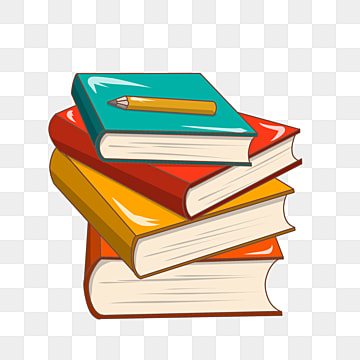 হজের ওয়াজিব সমূহ
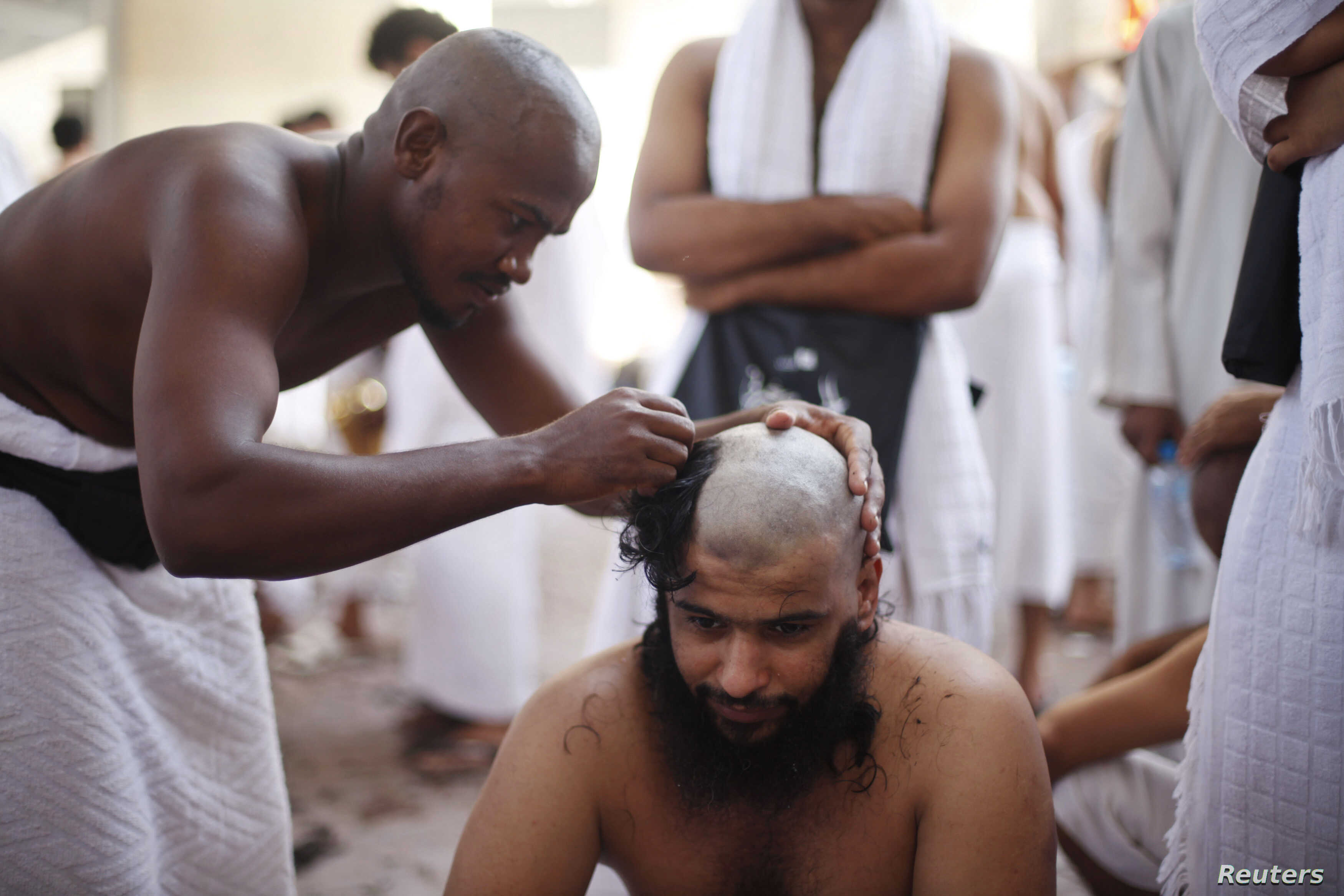 মাথা কামানো বা চুল কেটে ছোট করা
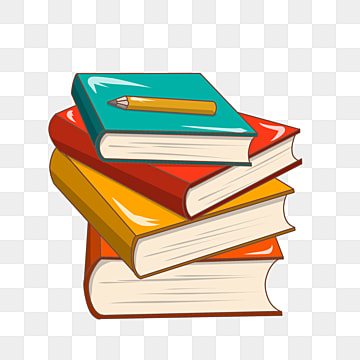 হজের ওয়াজিব সমূহ
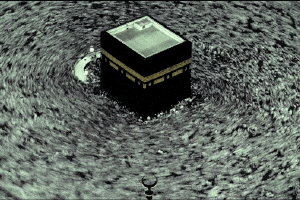 বিদায়ী তাওয়াফ করা ( এটি মক্কার বাইরের লোকেদের জন্য ওয়াজিব।
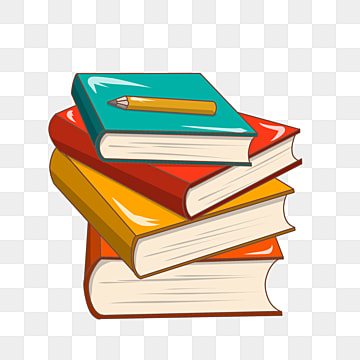 হজের শিক্ষা ও তাৎপর্য
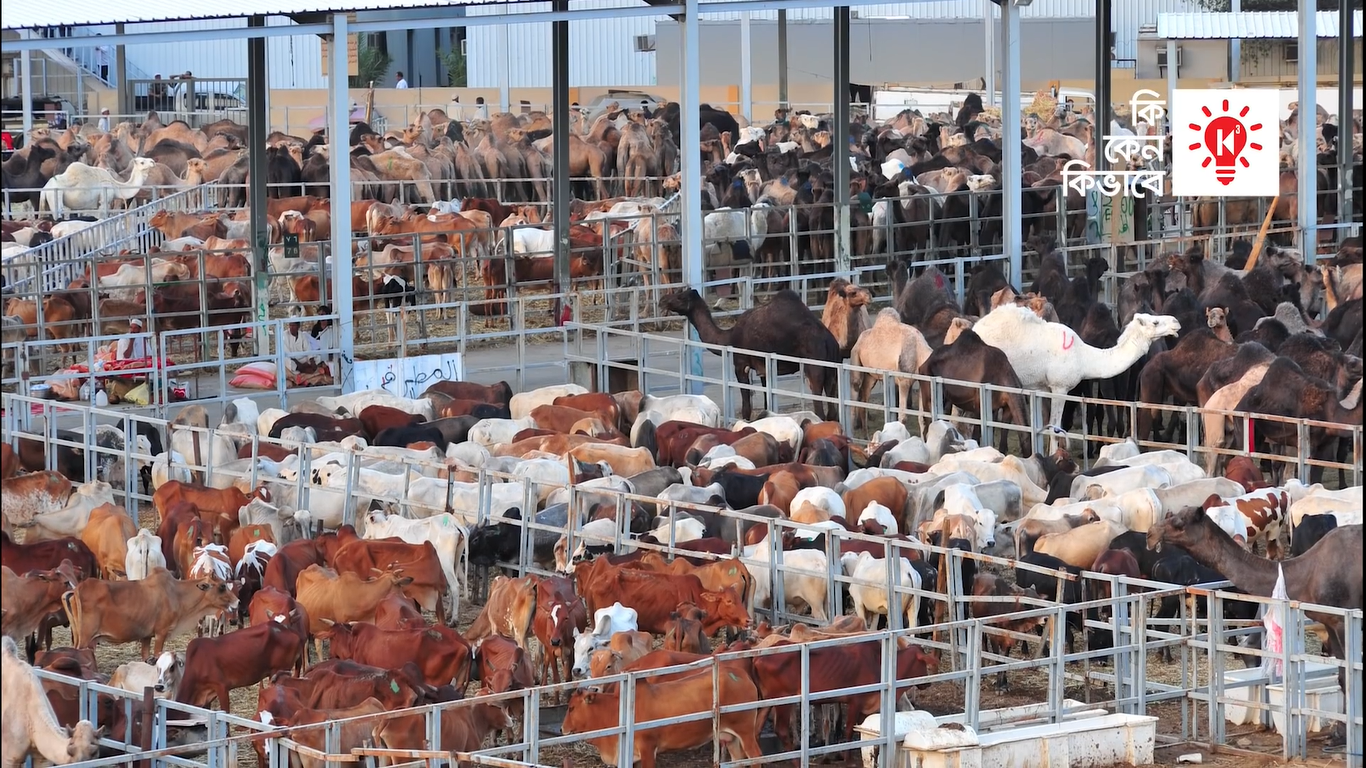 দম দেওয়া ( ভুলে বা স্বেচ্ছায় হজের কনো ওয়াজিব বাদ পড়লে তার কাফফারা হিসাবে একটি অতিরিক্ত কুরবানি দেওয়া)
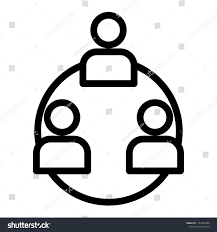 দলীয় কাজ
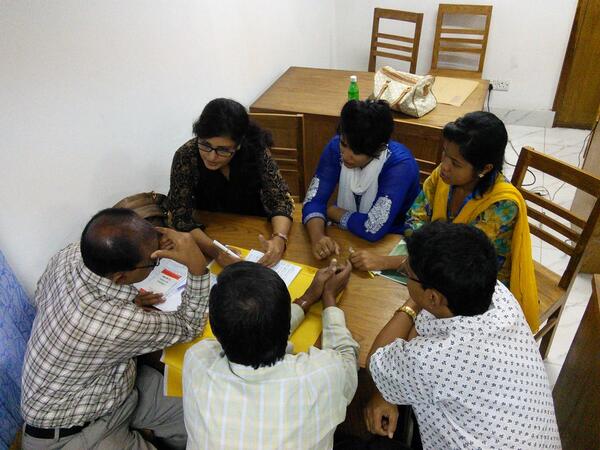 সময় 
১০ মিনিট
হজের ওয়াজিব গুলো পোস্টার লিখে উপস্থাপন কর।
হজের শিক্ষা ও তাৎপর্য
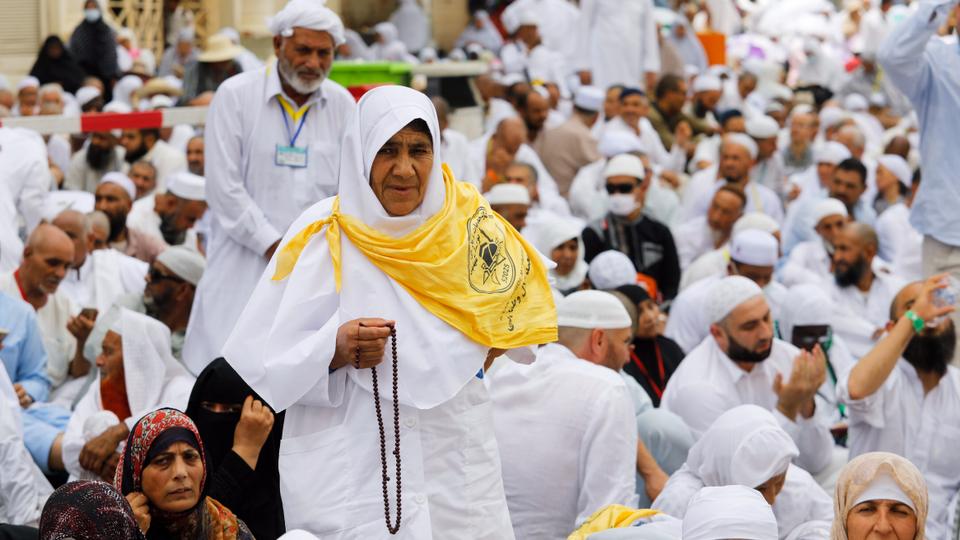 বর্ণ ও গোত্রের ভেদাভেদ ভুলিয়ে দেয়
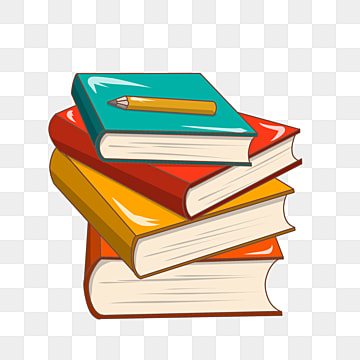 হজের শিক্ষা ও তাৎপর্য
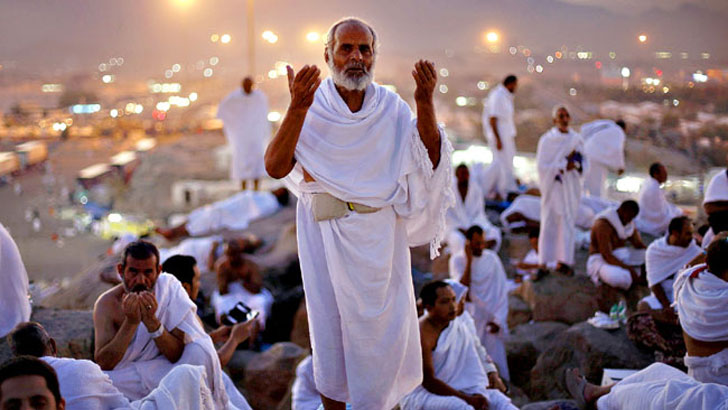 জাতীয়তার ভেদাভেদ ভুলিয়ে দেয়
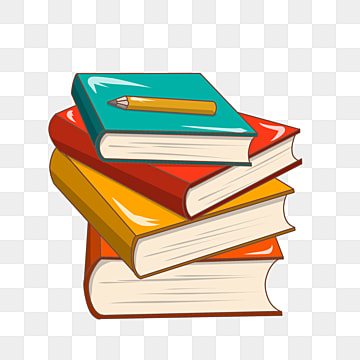 হজের শিক্ষা ও তাৎপর্য
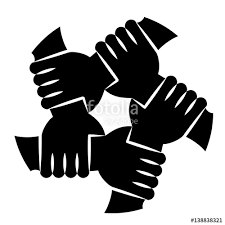 মুসলমানদের ঐক্য বদ্ধ হতে শেখায়
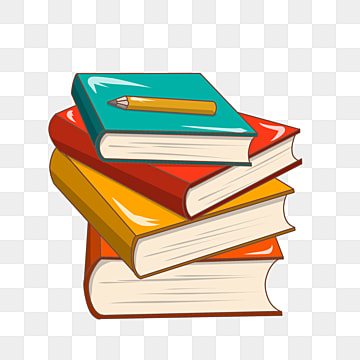 হজের শিক্ষা ও তাৎপর্য
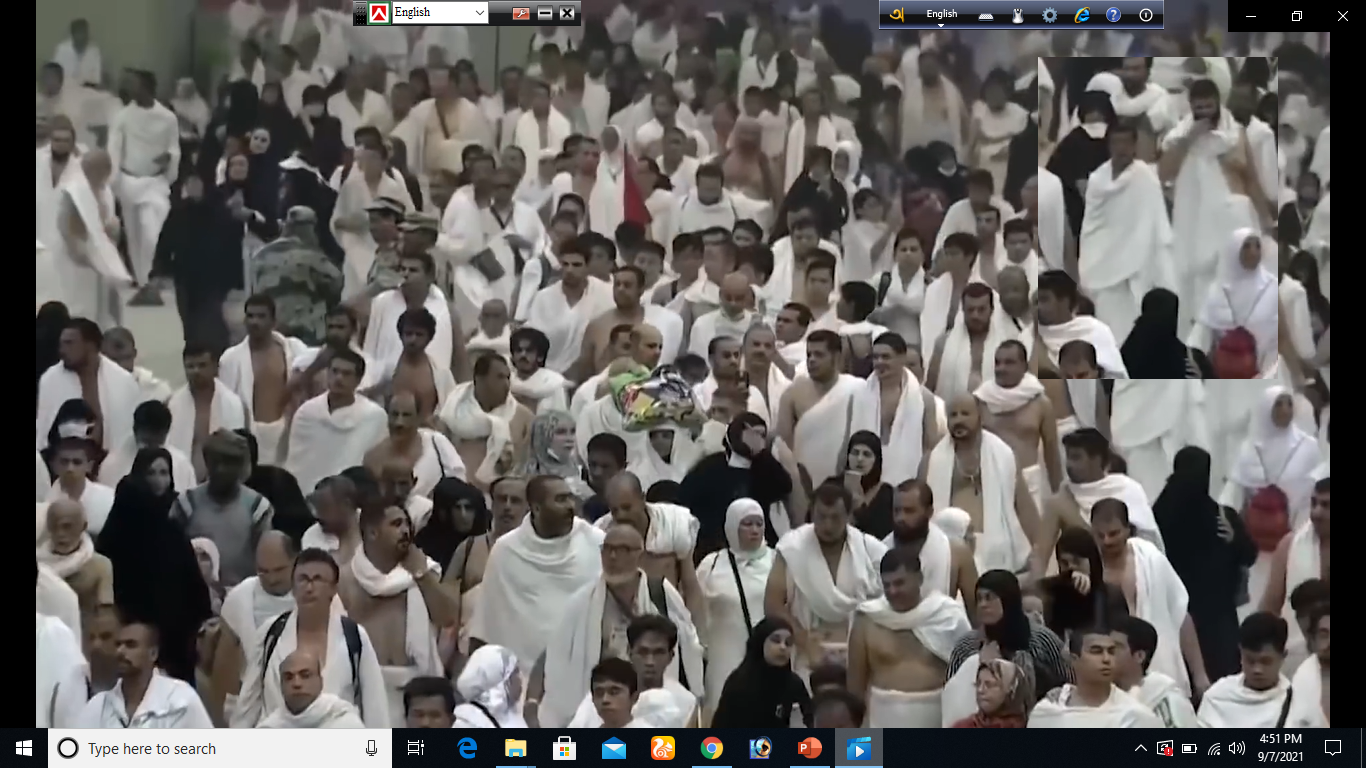 রাজা প্রজা , মালিক – ভৃত্য সকলকে সেলাই বিহীন একই কাপড় পরিধান করায়।
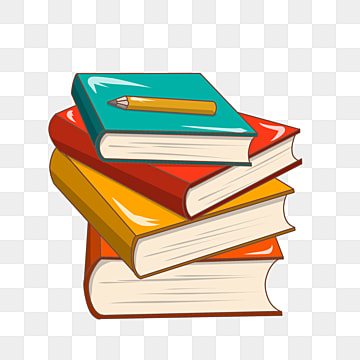 হজের শিক্ষা ও তাৎপর্য
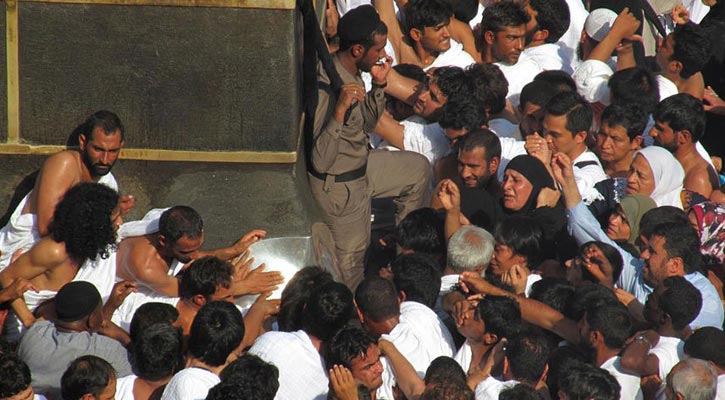 মহান প্রভুর দরবারে উপস্থিত করে সাম্যের প্রশিক্ষণ দেয়।
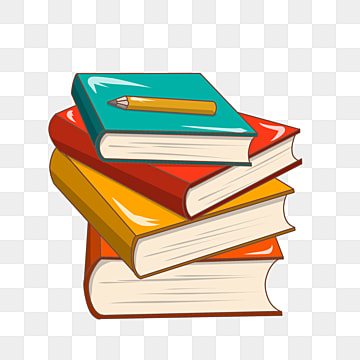 হজের শিক্ষা ও তাৎপর্য
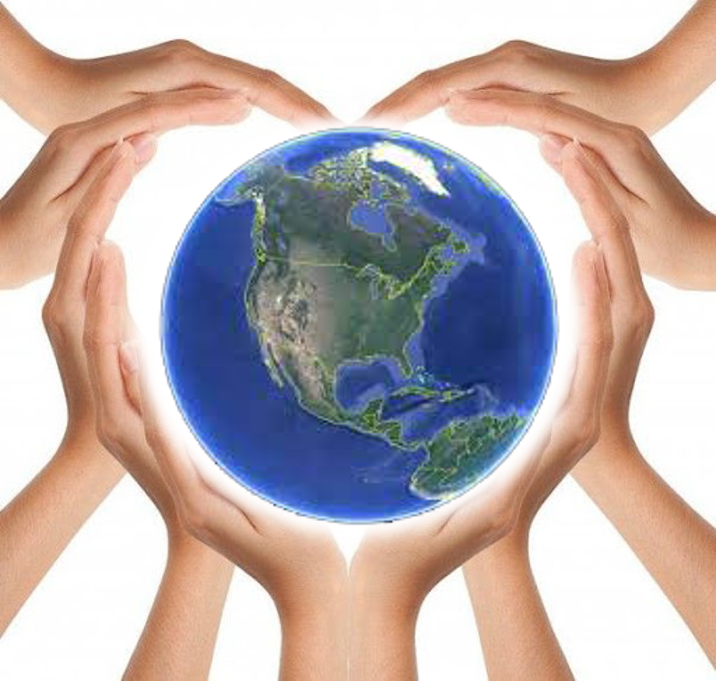 বিশ্ব ভ্রাতৃত্বভোধ শেখায়
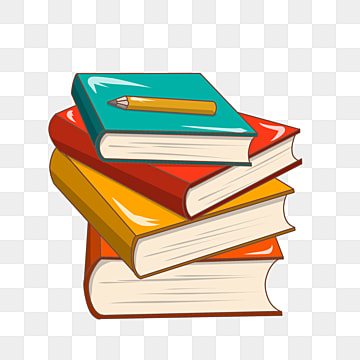 হজের শিক্ষা ও তাৎপর্য
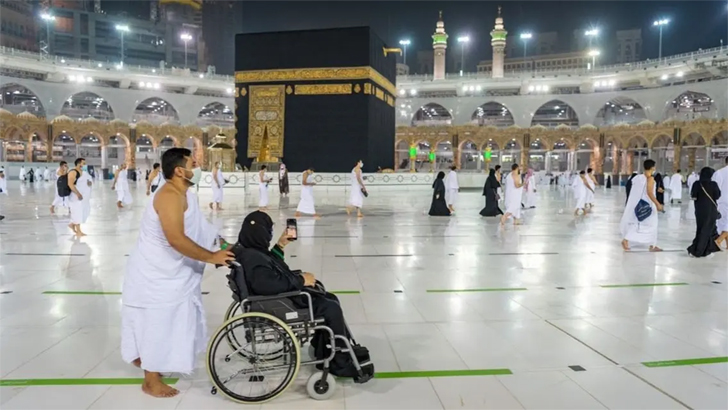 সৌহার্দভোধ জাগ্রত করে।
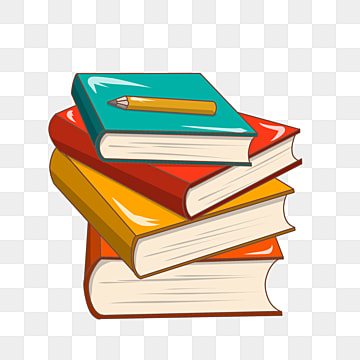 হজের শিক্ষা ও তাৎপর্য
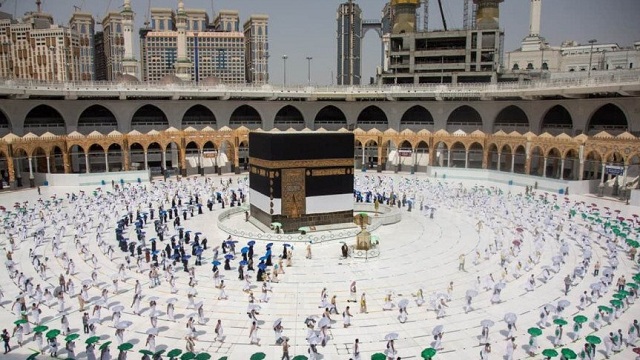 পারস্পরিক সম্প্রীতি ও শৃংখলা ভোধের শিক্ষা দেয়
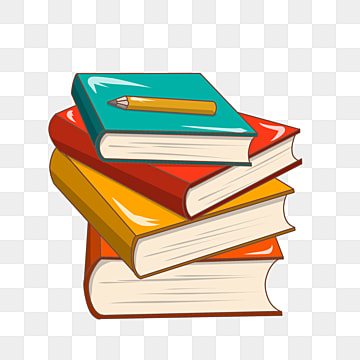 মূল্যায়ণ
০১। হজের ওয়াজিব কয়টি?
(গ) ৭টি
(খ) ৫ টি
(ক) ৬টি
(ঘ) ৯টি
০২। সাঈ অর্থ কী?
(গ) খেলা করা
(ক) দৌড়ানো
(খ) লাফানো
(ঘ) পাথর
০৩।  হজের করার জন্য কী ধরেন সামর্থ লাগে?
(ঘ) দুর্বলতা ও টাকা
(গ) ইচ্ছা ও টাকা
(খ) শক্তি ও টাকা
(ক) শক্তি ও বাড়ী
০৪। যিলহজ মাসের কত তারিখ মিনায় পাথর নিক্ষেপ করতে হয়?
(ii) ৯
(iii) ১১
(iv) ১২
(i) ১০
(গ) iii  ও iv
(খ) ii  ও iii
(ঘ) i ,iii  ও iv
(ক) i ও ii
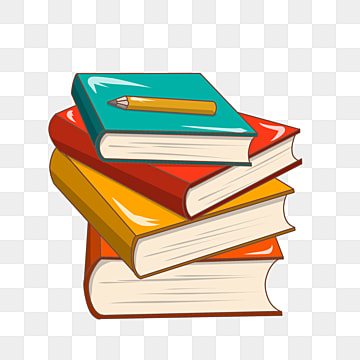 বাড়ির কাজ
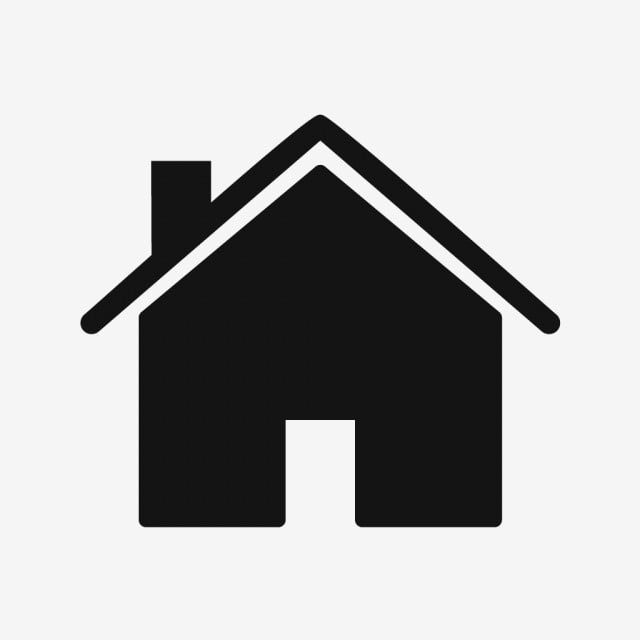 হজের শিক্ষা ও তাৎপর্য লিখে আনবে।
সবাইকে ধন্যবাদ